Observatoire: « Les PME wallonnes face à la transition durable et aux crises successives  »
Conférence de presse
Le 17 avril 2023
Ordre du jour
Introduction et présentation des résultats de l’Observatoire  « Les PME wallonnes face à la transition durable et aux crises successives »  par Olivier Morel, Directeur Général du Marché Entreprises chez CBC Banque & Assurance
Commentaires par Amélie Matton, CEO d’Ecosteryl, une PME wallonne spécialisée dans l’élaboration d’équipements de pointe dans le domaine de l’environnement
Lunch et questions / réponses
2
[Speaker Notes: Bienvenue à tous
Merci à Marine de sa présence 
Parcourir les résultats
Analyse de Marine]
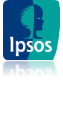 Enquête réalisée par le bureau
Description de l’ECHANTILLON
TAILLE DE L’ECHANTILLON
Méthode de collecte de données
Période du terrain
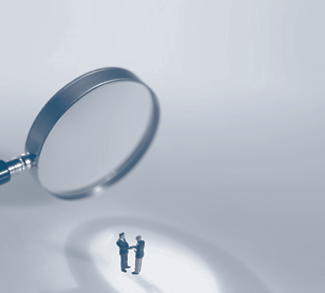 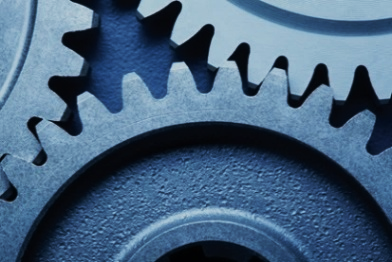 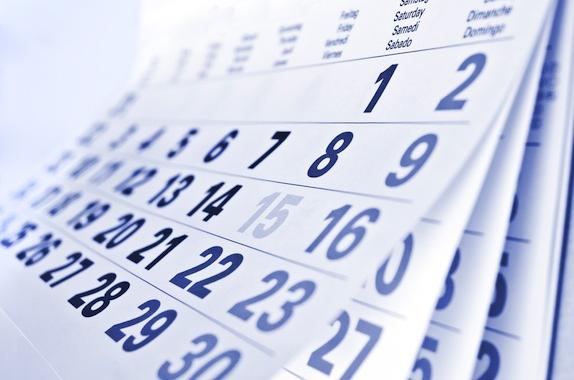 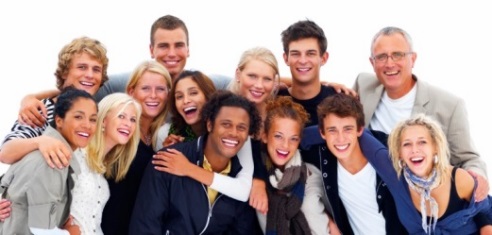 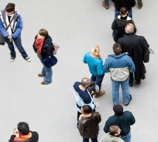 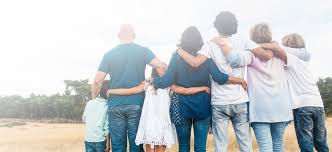 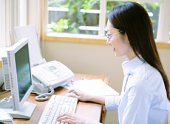 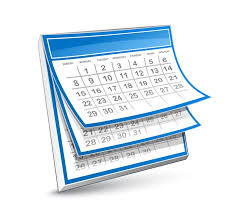 PME wallonnes
de minimum 5 employés
DU:  
24/01/2023 

AU: 
10/02/2023
n=300
online
répondants
Marge d’erreur maximale de 5,7%
3
[Speaker Notes: 270.000 PME en Wal]
En tant que dirigeant d’entreprise, à quel degré êtes-vous préoccupé par le contexte actuel de crise (covid, ukrainienne, énergétique, …) et ses conséquences économiques et sociales sur votre entreprise?
8 PME wallonnes sur 10 se disent préoccupées par le contexte actuel de crise.
80%
20%
Base:	Total (n=300)
Pour quelles raisons n’êtes-vous pas préoccupé par le contexte actuel de crise?
Les PME wallonnes qui ne sont pas préoccupées par la crise sont principalement celles dont l’activité ou l’acquisition clients se portent bien.
5
Base:	Les PME qui ne sont pas préoccupées par la crise (n=61)
Vos préoccupations dans ce contexte actuel de crise sont-elles d’ordre financier ou non-financier ou les 2?
Pour plus d’1 PME sur 2, leurs préoccupations sont tant financières que non-financières.
Financier
Les 2
Non-financier
6
Base:	Les PME qui sont préoccupées par la crise (n=239)
Parmi les sujets financiers suivants, quels sont-ceux qui vous préoccupent le plus?
La hausse des coûts de l’énergie, l’indexation des salaires, la hausse des coûts des matières premières et la volatilité économique sont les principales préoccupations financières des PME wallonnes.
91% dans le secteur du commerce; 
97% parmi les activités de construction
81% dans le secteur du commerce
80% parmi les activités de construction
51% dans le secteur du commerce
45% dans le secteur du commerce
31% dans le secteur du commerce
7
Base:	Les PME qui ont des préoccupations financières (n=223)
Quelles solutions financières envisagez-vous de mettre en place pour diminuer votre niveau de préoccupation financière?
Les solutions financières des PME wallonnes sont principalement de diminuer les factures énergétiques, de soutenir la trésorerie et de renégocier les prix des achats.
91% dans le secteur du commerce; 
97% parmi les 10 - 49 employés
86% parmi les activités de construction
73% dans le secteur du commerce;
61% dans le secteur du commerce;
33% parmi les 5 - 9 employés;
40% parmi les activités de construction
27% parmi les autres secteurs d’activités
Augmenter les prix; …
8
Base:	Les PME qui ont des préoccupations financières (n=223)
Parmi les sujets non-financiers suivants, quels sont-ceux qui vous préoccupent le plus? 1/2
La santé physique/psychologique des employés, le recrutement de collaborateurs compétents et les lourdeurs administratives sont les principales préoccupations non-financières des PME wallonnes.
9
Base:	Les PME qui ont des préoccupations non-financières (n=136)
[Speaker Notes: Pilier social de la durabilité 
Importance des employués

Recrutement --<]
Parmi les sujets non-financiers suivants, quels sont-ceux qui vous préoccupent le plus? 2/2
La diversité, l’intégration des enfants du gérants, la gestion des datas et la communication clients sont les préoccupations non-financières les moins citées par les PME wallonnes.
Guerre; manque de considérations des politiques; …
10
Base:	Les PME qui ont des préoccupations non-financières (n=136)
[Speaker Notes: Digital, gestion des datas et diversité … marquant dans les entreprises performantes mais les PME passent à côté]
Quelles solutions non financières envisagez-vous de mettre en place pour diminuer votre niveau de préoccupation non-financière?
Les solutions non-financières des PME wallonnes sont principalement de travailler sur la réputation et l’image de l’entreprise et de rendre l’entreprise plus durable.
11
Base:	Les PME qui ont des préoccupations non-financières (n=136)
[Speaker Notes: Lien avec durabilité = Economies d’énergie 
Paradoxe de la préoccupation psy mais seuls 32% mettent en place des solutions]
Pensez-vous que rendre votre entreprise plus durable pourrait vous aider à diminuer votre niveau de préoccupation?
Parmi les PME wallonnes préoccupées par la crise, plus d’1 sur 2 pensent que rendre l’entreprise plus durable pourrait les aider à diminuer leur niveau de préoccupation.
12
Base:	Les PME qui sont préoccupées par la crise (n=239)
[Speaker Notes: PARADOXE  Ils ont un objetif de court terme mais ils le mettent dans une échéance de long terme]
La durabilité de votre entreprise représente-t-elle un enjeu pour votre société?
Selon 7 PME wallonnes sur 10, la durabilité de l’entreprise représente un enjeu pour leur société mais seules 16% y voient une priorité à court terme.
13
Base:	Total (n=300)
[Speaker Notes: Conscience  53+13 mais pas de conscience du timing… Problème lien GIEC. Conscience de l’urgence. 

3 piliers pérrenité dans 20 ans… on doit intégrer les 3… 
En temps de crise, on a maintenu nos démarches de bilan carbone mais on pourrait avoir tendance à faire passer après mais pas la bonne stratégie. Il n’y a pas de long terme, on ne peut plus se le permettre si on veut éviter les crises futures. Parce que ce su’on connait maintennt n’est pas grand-chose.]
Quel est votre degré d’optimisme quant à la résolution de vos préoccupations?
7 PME wallonnes sur 10 préoccupées par la crise se disent optimistes quant à la résolution de leurs préoccupations.
85% parmi les 10 - 49 employés;
33% parmi les 5 - 9 employés;
14
Base:	Les PME qui sont préoccupées par la crise (n=239)
[Speaker Notes: Définition de l’entrepreneur]
Dans le contexte actuel, vous sentez-vous soutenu en tant qu’entreprise?
Seule 1 PME wallonne sur 4 se sent soutenue dans le contexte actuel de crise.
80% parmi les activités spécialisées, scientifiques et techniques; 
80% dans le secteur du commerce; 
84% parmi les activités de construction;
OUI
NON
15
Base:	Total (n=300)
[Speaker Notes: Ca passe d’abord par un soutien du citoyen… A juste titre aussi. Pas jeter la pierre. Ce n’est pas soutenir du profit. Ensemble.]
Savez-vous où trouver les conseils et le soutien pour votre entreprise?
Seule 1 PME wallonne sur 3 sait où trouver les conseils et le soutien nécessaire.
NON
OUI
16
Base:	Total (n=300)
[Speaker Notes: 35% problème de communication - Sensibilisation]
Quels types d’informations ou de conseils recherchez-vous en priorité pour diminuer vos préoccupations?
Pour diminuer leurs préoccupations, les PME wallonnes attendent principalement des informations de leur comptable/conseiller financier ou des autorités publiques.
Des informations pratiques (comment recruter par exemple)
17
Base:	Les PME qui sont préoccupées par la crise (n=239)
[Speaker Notes: Importance des PME dans la transition énergétique. !!!

CA pas assez inspirant et bonne gouvernance]
Le Parcours RSE de l’Entrepreneur Wallon
Un accompagnement complet
		pour vous simplifier la démarche
				concrétiser vos actions
					et diminuer l’empreinte de votre activité
05
Audit Energétique
Démarrer une transition énergétique en réalisant un audit qui peut être subsidié par les Chèques Entreprises
06
02
Concrétisation
01
03
Mise en place des financements avec l’aide d’effets leviers (subsides, EasyGreen, etc.)
Diagnostic Stratégique
SENSIBILISATION
Empreinte Carbone
Sur base d’un outil de la Louvain School of Management, comment se positionne votre activité en matière de durabilité?
Sur base de vos consommations, estimons l’empreinte carbone des différents aspects de votre activité
Pourquoi vous devriez commencer la transition durable de votre entreprise aujourd’hui?
04
Quick wins
Comment avoir un impact aujourd’hui?
[Speaker Notes: Près de 300 Diagnostiques Stratégiques avec la LSM

Capacité des managers du futur d’absorber ces crises et discours positif
Importance des talents
Importance de la trésorerie et le stock]
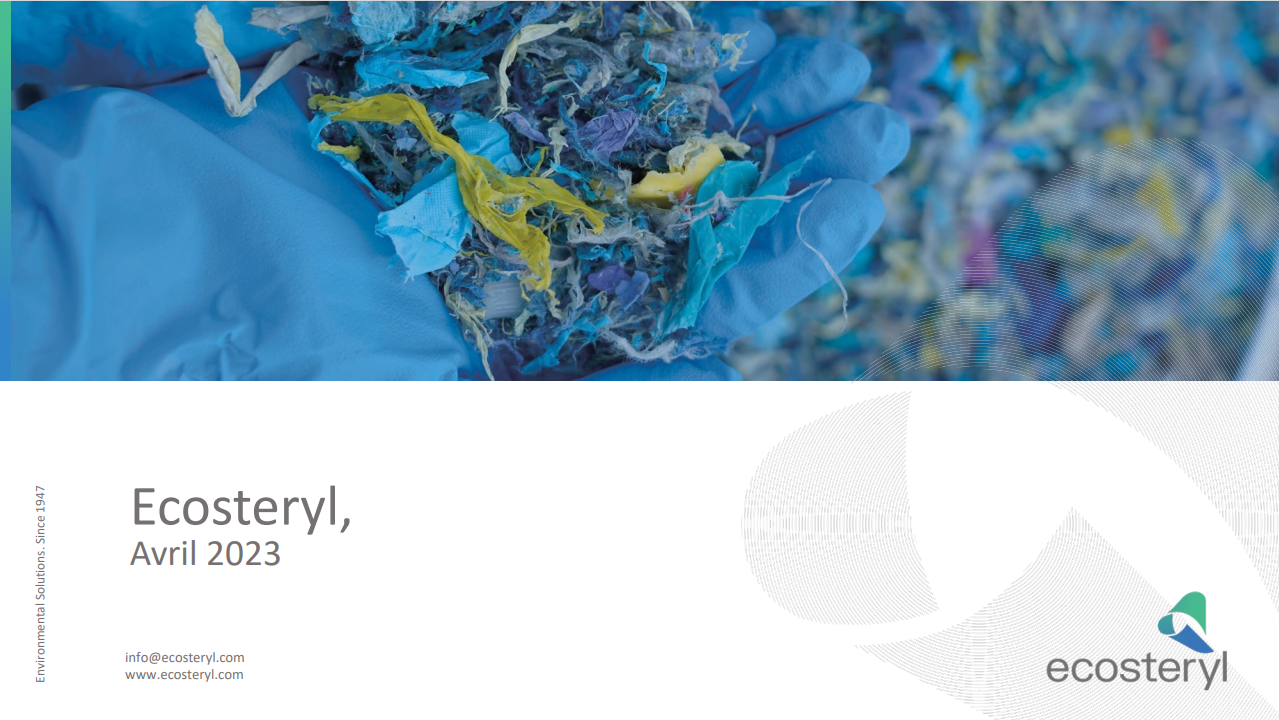 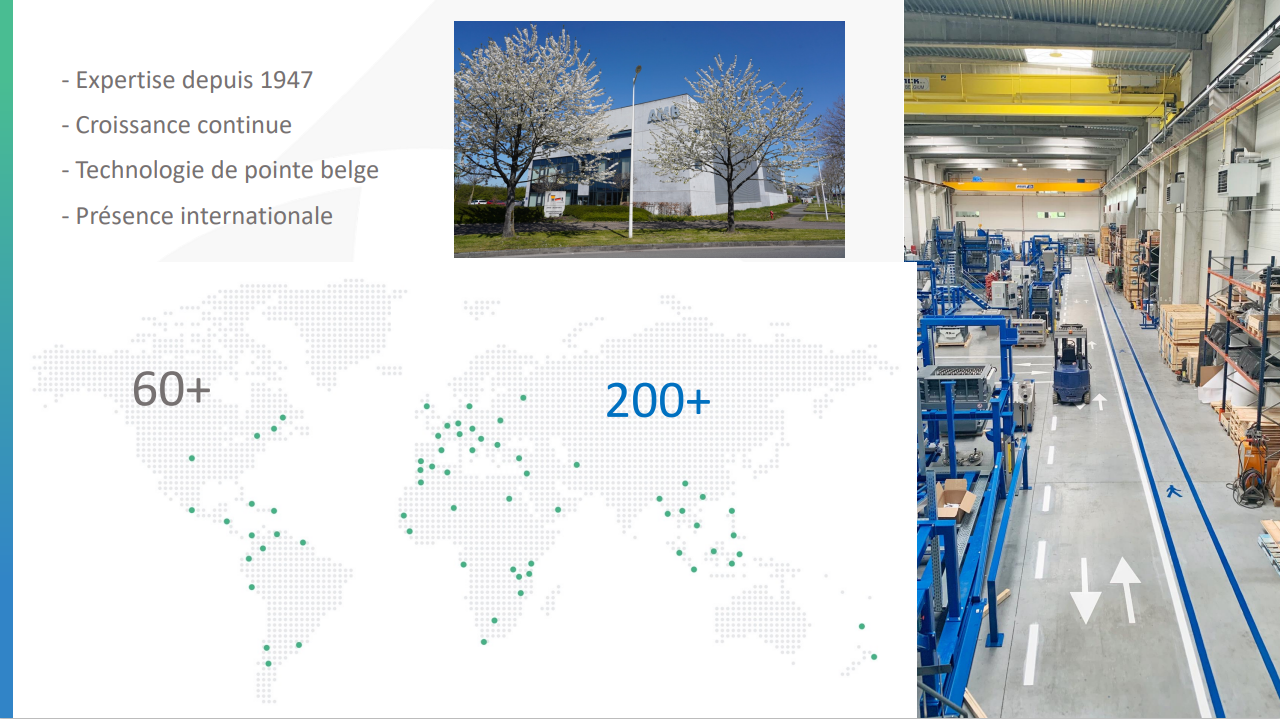 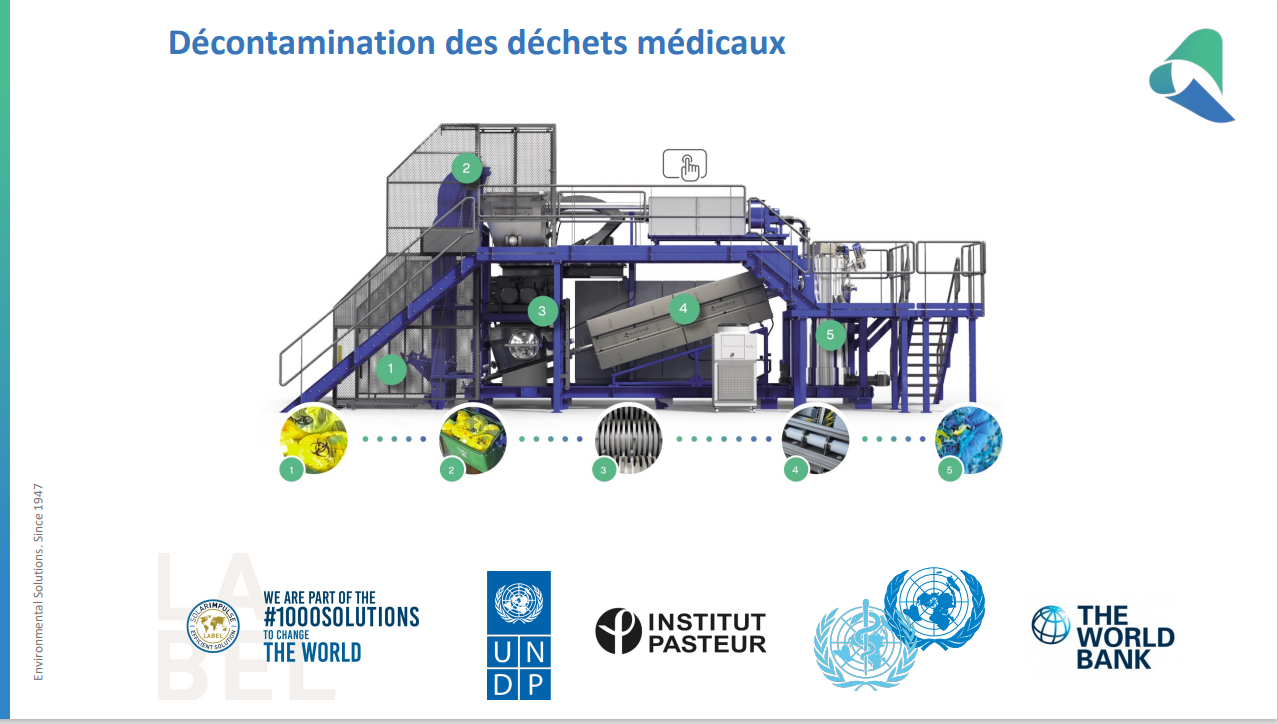 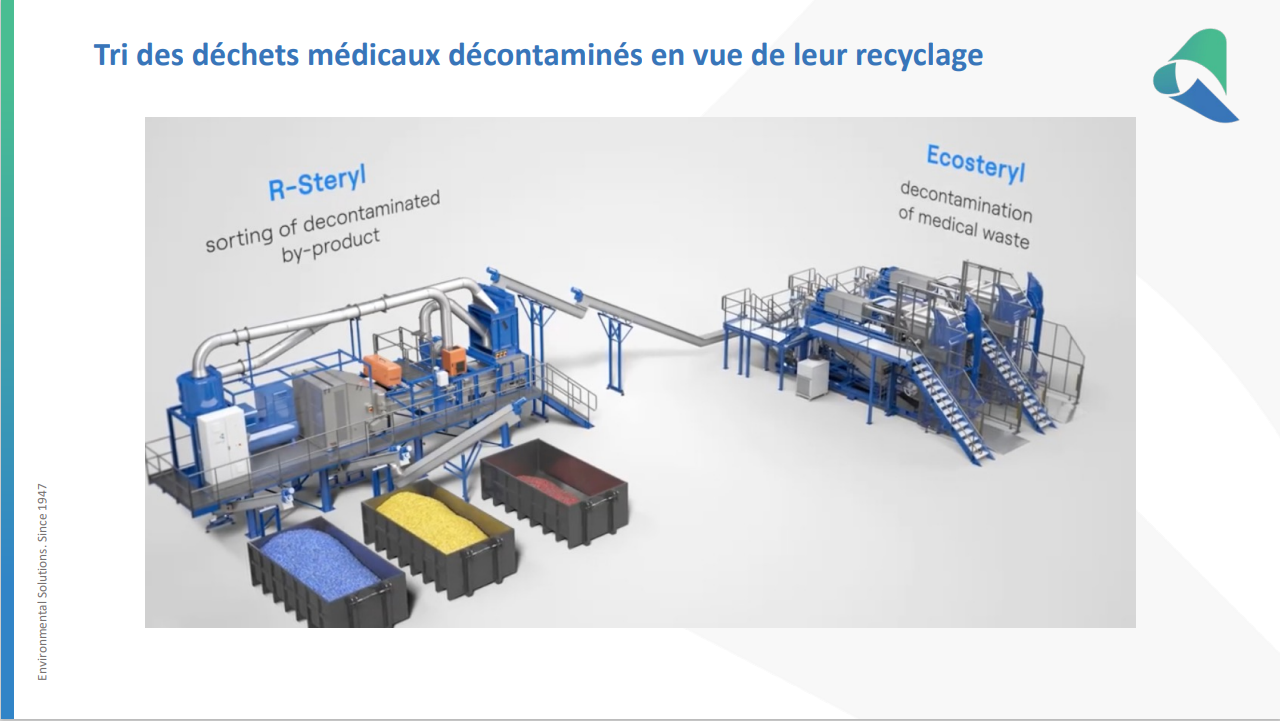 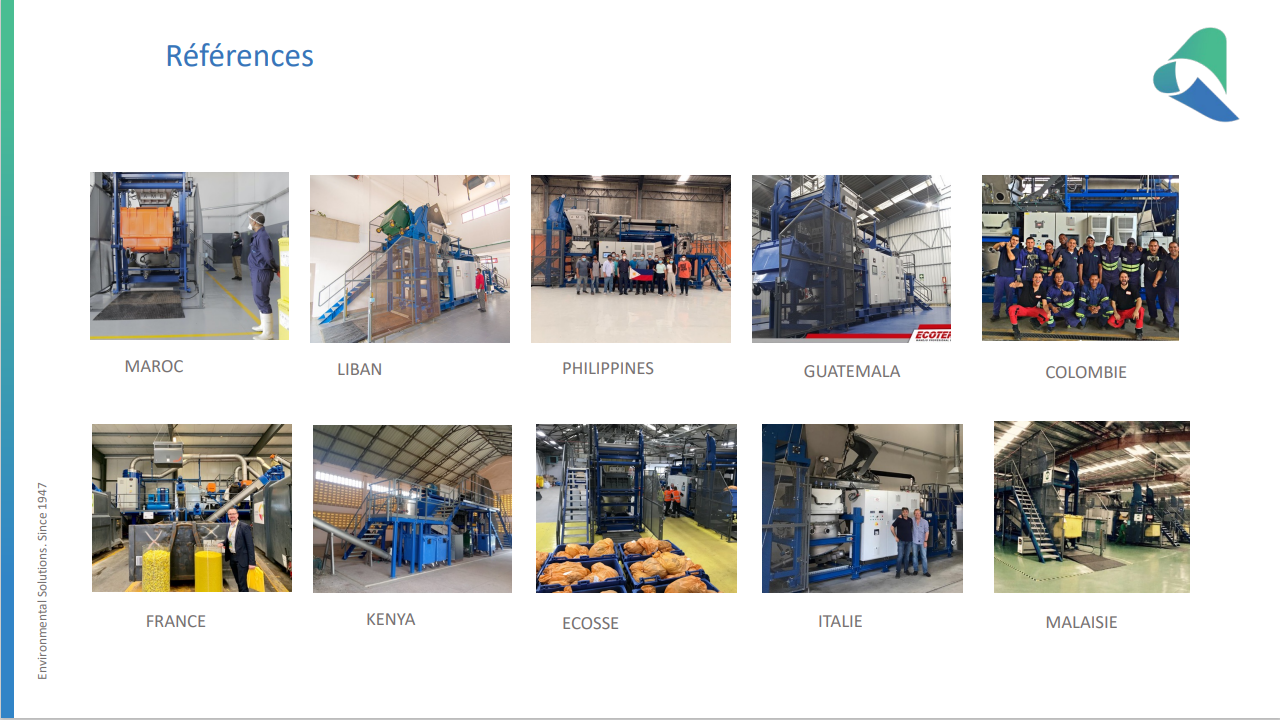 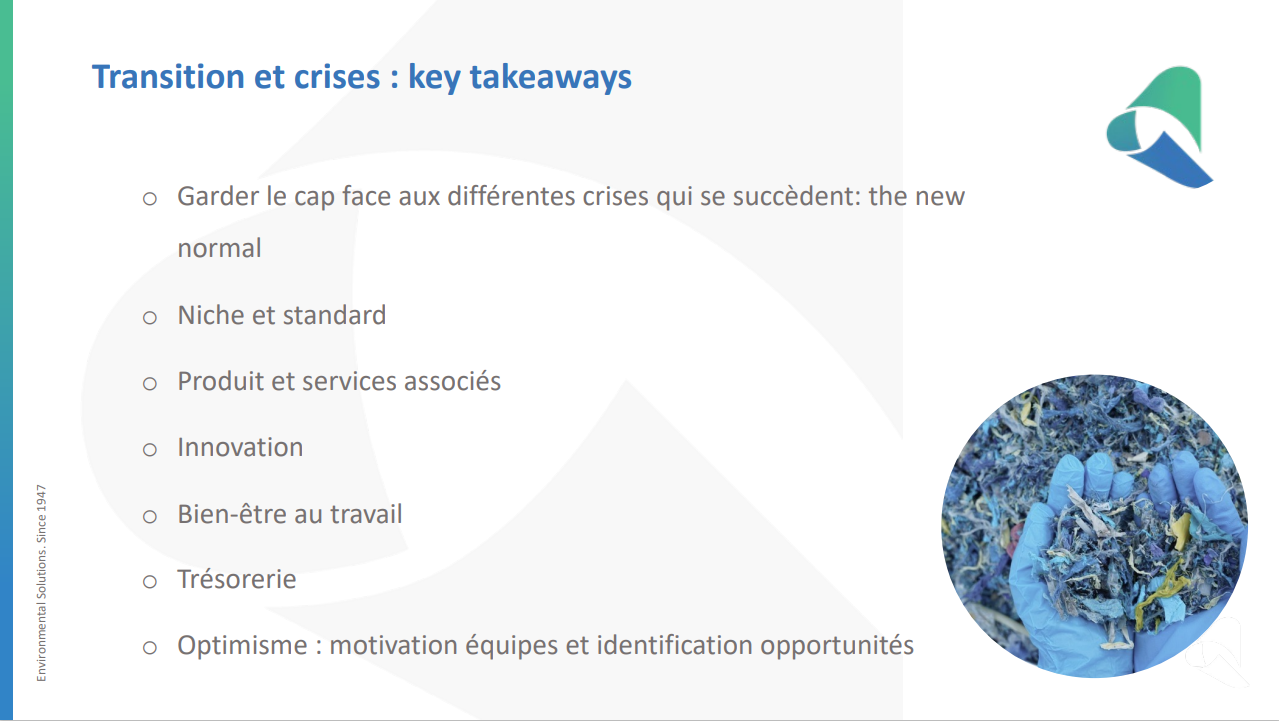 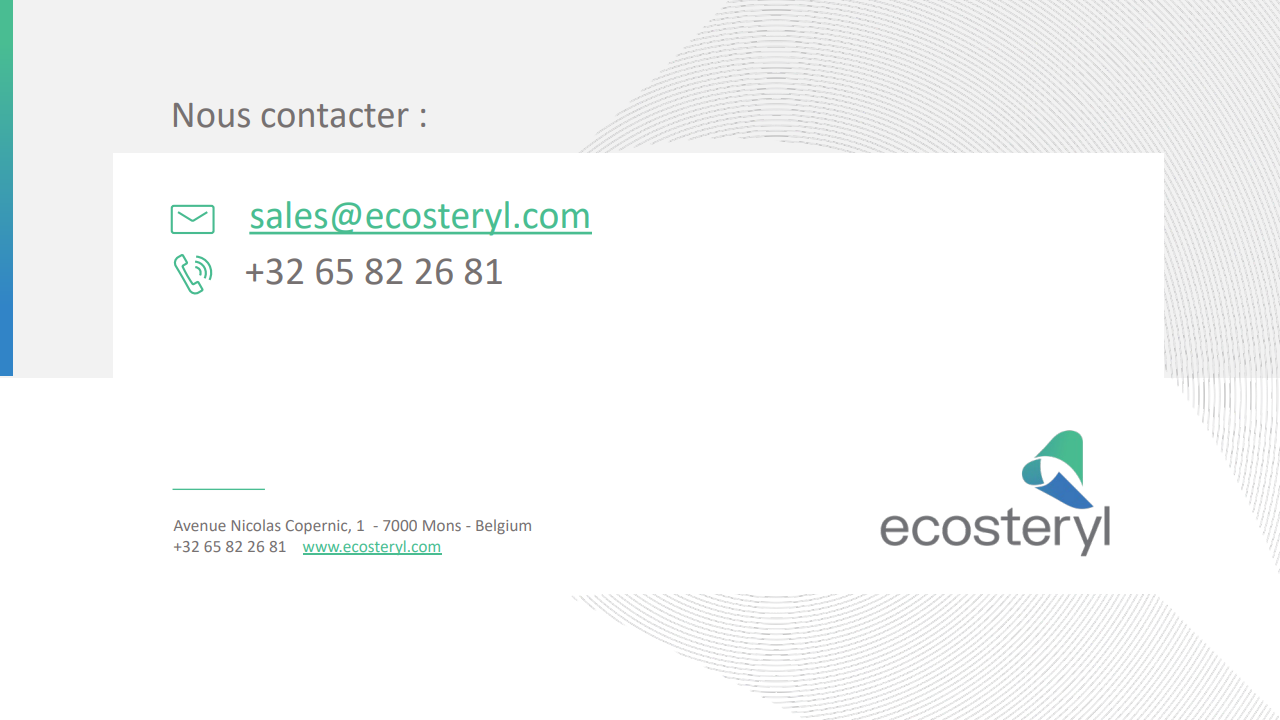 MERCI POUR VOTRE ATTENTION !
26